必修二　政治生活——行为主体
关闭
-2-
典型真题重练
知识网络构建
必备知识整合
政策要点对接
公民
考点一　公民的权利与义务
1.(2018·全国Ⅱ卷,16)十二届全国人大五次会议通过的《中华人民共和国民法总则》规定:“任何组织和个人需要获取他人个人信息的,应当依法取得并确保信息安全,不得非法收集、使用、加工、传输他人个人信息,不得非法买卖、提供或者公开他人个人信息。”这一条款的确立旨在(　　)
①保护公民合法权益　②实现公民政治权利　③维护社会秩序　④促进司法公正
A.①②	B.①③	C.②④	D.③④
本题考查人民民主的特点。材料中《中华人民共和国民法总则》有关对公民个人信息保护的规定,旨在保护公民合法权益,维护社会秩序,①③正确;公民个人信息保护不属于公民政治权利的实现,②排除;我国司法机关是人民法院和人民检察院,公民个人信息保护体现了人民民主的真实性,④观点不符合题意。
解析
关闭
解析
答案
B
解析
答案
关闭
-3-
典型真题重练
知识网络构建
必备知识整合
政策要点对接
2.(2018·全国Ⅲ卷,16)国歌与国旗、国徽一样,是国家象征。2017年10月1日正式施行的《中华人民共和国国歌法》,明确国歌使用的禁止行为,对违反规定情节恶劣的予以处罚。国歌法的颁布实施,旨在(　　)
①增强公民的国家观念　②提高国歌的政治地位　③维护公民的文化活动权　④规范国歌的奏唱、播放和使用
A.①②	B.①④	C.②③	D.③④
本题以《中华人民共和国国歌法》的施行为背景材料,考查政治认同、法治意识等核心素养。国歌法的颁布实施,能够规范国歌的奏唱、播放和使用,进一步增强公民的国家观念,①④入选;国歌的地位已由宪法赋予和规定,《中华人民共和国国歌法》只是对国歌的使用进行规范,②说法不符合题意;③并非国歌法颁布实施的目的。
解析
关闭
解析
答案
B
解析
答案
关闭
-4-
此题考查的知识点是公民的权利和政府职能,考查获取和解读信息、调动和运用知识、描述和阐释事物的能力。通过出台《意见》,防止行政权力滥用,依法保障公民户口登记,体现了政府通过法制建设,保障了公民的基本权利,故①正确。通过户籍管理制度的变革,政府可以更好地加强社会管理,故③正确。材料不涉及转变职能、提高政府效率,排除②。户籍依法登记与缩小城乡收入差距无关,排除④。
典型真题重练
知识网络构建
必备知识整合
政策要点对接
3.(2017·全国Ⅰ卷,17)2015年12月,国务院办公厅出台《关于解决无户口人员登记户口问题的意见》要求,进一步完善户口登记政策,禁止设立不符合户口登记规定的任何前置条件:加强户口登记管理,切实保障每个公民依法登记一个常住户口。此举的主要目的在于(　　)
①推进法治建设,保障公民基本权利　②转变政府职能,提高服务效率　③完善户籍制度,提高社会管理水平　④缩小城乡差别,提高人口素质
A.①②	B.①③
C.②④	D.③④
解析
关闭
解析
答案
B
解析
答案
-5-
典型真题重练
知识网络构建
必备知识整合
政策要点对接
4.(2017·北京卷·29)作为民法典的开篇之作,《中华人民共和国民法总则》(以下简称《民法总则》)于2017年10月1日起正式实施。《民法总则》与每个人的一生息息相关。
关闭
-6-
本题考查依法治国、公民的权利等知识,旨在考查获取和解读信息、调动和运用知识的能力。《民法总则》保障了公民合法的人身和财产权利,有利于调动人们的积极性,③符合题意;作为法律体系的重要组成部分,《民法总则》的颁行,有利于推动依法治国方略的落实,④符合题意;胎儿尚不属于公民,①观点错误;平等强调的是机会平等,只要是未成年人,都会得到特别保护,这本身就是在践行平等原则,②错误。答案为D项。
典型真题重练
知识网络构建
必备知识整合
政策要点对接
下列关于《民法总则》的评论,正确的有(　　)
①对胎儿民事权利的保护,体现了对公民民主权利的尊重　②对未成年人的特别保护,不符合法律面前一律平等的原则　③人身和财产权利会得到更多保障,有利于激发社会活力　④《民法总则》的颁行,是全面推进依法治国的重大举措
A.①②	B.①④
C.②③	D.③④
解析
关闭
解析
答案
D
解析
答案
-7-
典型真题重练
知识网络构建
必备知识整合
政策要点对接
5.(2017·海南卷,12)某村民发现化工厂向村边小河偷排污水,向市长写了一封《谁来保护我们的小清河》的信。市长回信表示将依法严肃处置排污工厂,并承诺“小清河将很快恢复水清岸绿的面貌”。村民给市长写信是(　　)
①通过舆论监督制度行使监督权　②通过信访制度行使监督权　③公民有序参与社会管理的体现　④通过基层民主制度参与民主管理
A.①②	B.①④	
C.②③	D.③④
关闭
答案
C
答案
关闭
-8-
典型真题重练
知识网络构建
必备知识整合
政策要点对接
6.(2015·全国Ⅰ卷,17)党的十八届四中全会通过的《中共中央关于全面推进依法治国若干重大问题的决定》指出:“全面建成小康社会、实现中华民族伟大复兴的中国梦,全面深化改革、完善和发展中国特色社会主义制度,提高党的执政能力和执政水平,必须全面推进依法治国。”《决定》提出立法机关要“拓宽公民有序参与立法途径,健全法律法规规章草案公开征求意见和公众意见采纳情况反馈机制,广泛凝聚社会共识”。健全立法机关和社会公众沟通机制的作用在于(　　)
①明确立法权力边界,防止部门利益法律化　②完善立法体制,保障公民政治权利的实现　③使法律更好地体现民意,提高法律权威　④促进公民提高法律意识,自觉遵法守法
A.①②	B.①④	
C.②③	D.③④
立法机关与社会公众沟通,有利于立法机关收集民众意见,使立法进一步符合人民群众的意愿;同时,立法机关与社会公众沟通,也有利于人民群众对法律的认可,从而提高人民群众守法的自觉性。③④符合题目要求。①②中的内容与题目中“立法机关与社会公众沟通”的要求无关。
解析
关闭
解析
答案
D
解析
答案
关闭
-9-
典型真题重练
知识网络构建
必备知识整合
政策要点对接
7.十一届全国人大常委会第二十三次会议修改通过新的居民身份证法,规定在居民身份证登记项目中增加指纹信息,同时加大对泄露公民个人信息行为的惩罚力度。身份证法的这些修改(　　)
①扩大了对公民权利的保护范围　②有利于提高社会管理和服务水平　③体现了权利与义务统一的原则　④是坚持依法行政的必要保证
A.①②	B.①④	
C.②③	D.③④
居民身份证法的这些修改,没有扩大公民权利的保护范围,而是进一步保护公民权利,为公民履行义务提供法律保障;有利于提高各级政府部门的社会管理和服务水平,故选②③,排除①。政府是依法行政的主体,全国人大常委会是立法机关,修改居民身份证法,为政府部门依法行政、维护居民合法权益提供了法律保障,排除④。
解析
关闭
解析
答案
C
解析
答案
关闭
-10-
典型真题重练
知识网络构建
必备知识整合
政策要点对接
8.国家出台《食品药品违法行为举报奖励办法》,鼓励社会公众积极举报食品药品违法行为,并对举报行为进行奖励,每起案件最高可奖励30万元。公民举报食品药品违法行为是(　　)
①行使合法权利,维护切身利益的体现　②履行法定义务,维护食品药品安全的体现　③行使国家权力,对食品药品市场进行监管　④运用合法手段,对食品药品市场进行监督
A.①②	
B.①④	
C.②③	
D.③④
解析
公民举报食品药品违法行为,是公民行使监督权利的体现,有利于维护自身权益,加强市场监管,故排除②,选出①④;国家机关行使国家权力,公民不能直接行使国家权力,不选③。
关闭
解析
答案
B
解析
答案
关闭
-11-
典型真题重练
知识网络构建
必备知识整合
政策要点对接
考点二　公民参与政治生活的途径和方式
9.(2018·天津卷,2)为培养学生的社会责任感,某地开展面向中小学生的“雏鹰建言行动”。几年来,学生围绕“环境保护”“中医药文化”等20多个主题开展探究,形成5万余条建言,不少被人大代表、政协委员纳入提案带上“两会”,交政府相关部门办理。“雏鹰建言行动”(　　)
①为政府科学决策提供了信息资源　②坚持了个人利益与国家利益相结合的原则　③是中小学生有序参与社会政治生活的表现　④是中小学生通过人大代表联系群众制度参与民主监督
A.②④	B.①③	C.②③	D.①④
本题主要考查公民的政治参与、科学决策,旨在考查获取和解读信息、调动和运用知识的能力。解答本题的关键是明确公民参与政治生活的方式和途径。“雏鹰建言行动”是公民有序参与政治生活的体现,这为政府科学决策提供了有价值的信息资源,①③正确;②在材料中未体现;材料反映的是民主决策,不是民主监督,排除④。
解析
关闭
解析
答案
B
解析
答案
关闭
-12-
典型真题重练
知识网络构建
必备知识整合
政策要点对接
10.(2018·浙江卷,17)随着智能手机的普及,微信公众号等自媒体平台在公民生活中扮演着日益重要的角色。公民通过微信公众号等自媒体平台可以更加(　　)
A.自由地行使政治权利
B.灵活地选择监督方式
C.便捷地参与民主决策
D.直接地参加政府决策
本题以“互联网+”为背景,考查公共参与能力和法治精神。自由是相对的,权利与义务是统一的,A项不能入选。微信平台对公民来说是既定的方式,B项不选。公民参加政府决策都是间接的,D项错误。公民可以通过微信公众号提出建议和意见,有利于民主决策,C项入选。
解析
关闭
解析
答案
C
解析
答案
关闭
-13-
本题考查民主选举的相关知识,旨在考查调动知识分析问题的能力。选举权和被选举权是公民的基本民主权利,深圳市的做法,保障了公民这一权利,故选C项。县乡人大代表早就是直接选举,深圳市未扩大直接选举的范围,舍去A项。选举结果反映大多数选民的意愿,但不能体现每个公民的意愿,排除B项。D项强调民主监督,与材料强调民主选举不一致。答案为C项。
典型真题重练
知识网络构建
必备知识整合
政策要点对接
11.(2017·天津卷,1)在2016年县乡两级人大换届选举工作中,针对较为普遍的人户分离现象,深圳实行了本市户籍选民可以自由选择在户籍地、工作地和居住地登记的办法,并通过网络实施选民资格转移,方便选民就近登记。这一做法(　　)
A.扩大了选民直接选举的范围
B.确保了选举结果体现每个公民的意愿
C.保障了公民基本的民主权利
D.发挥了人民民主对权力的制约和监督
解析
关闭
解析
答案
C
解析
答案
关闭
本题考查公民权利的相关知识,考查获取和解读信息、调动和运用知识、论证和探讨问题的能力。解答本题的关键在于判明主体,明确各类主体的应有职责。该省对于社会反映强烈的权力事项,通过座谈会、论证会等方式充分征求意见,切实尊重了公民的知情权、参与权和表达权,①正确;该省在推行权力清单制度时,建立社会参与机制,拓宽公众参与渠道,让公众参与权力清单的制定,有利于凝聚社会共识,形成改革合力,④正确;让公众参与权力清单的制定,与政府行政效能的提高无关,也不是政府的法定职责,故排除②③。答案:为B项。
-14-
典型真题重练
知识网络构建
必备知识整合
政策要点对接
12.(2016·全国Ⅲ卷,17)某省全面开展政府职权清单清理,推行权力清单制度。该省各级政府在组织相关职能部门开展职权审核的基础上,建立社会参与机制,拓宽公众参与渠道,对于社会反映强烈的权力事项,通过座谈会、论证会等方式充分征求意见。让公众参与权力清单的制定(　　)
①是对公民政治参与权利的尊重　②是提高政府行政效能的重要举措　③是履行政府法定职责的必然要求　④利于凝聚社会共识,形成改革合力
A.①③	
B.①④	
C.②③	
D.②④
解析
关闭
解析
答案
B
解析
答案
-15-
典型真题重练
知识网络构建
必备知识整合
政策要点对接
13.(2016·北京卷,34)关于这张选票,下列说法正确的是 (　　)
某市某区
第五届人民代表大会代表选票
代表候选人按姓名笔画排列　　　　　 　(第10选区)
说明:1.应选代表2名,多选无效,等于或少选有效。
 2.选票上名单为正式代表候选人名单,同意的请在姓名上方符号栏内画“⚪”,反对的画“×”,弃权不画任何符号。若另选他人,请在另选人姓名栏内填写姓名,并在姓名上方符号栏内画“⚪”,不画“⚪”的无效。
关闭
-16-
典型真题重练
知识网络构建
必备知识整合
政策要点对接
A.根据选票所反映的信息,可判断该选举为间接选举
B.根据选票所反映的信息,可判断该选举为差额选举
C.根据选票推测,该区人大代表所代表的人口数是农村人大代表的4倍
D.在另选人姓名栏内填写自己的姓名,并在上方符号栏内画“⚪”,该选票无效
本题考查选举方式等知识。市辖区人大代表的选举采取的是直接选举方式,A项不选;该选票中注明应选 2人,但选票中的候选人为3人,这表明候选人名额多于应选名额,属于差额选举,B项正确;题干材料没有体现该区人大代表所代表的人口数与农村人大代表所代表的人口数,C项不选;在选票另选人姓名栏的上方符号栏内画“○”,表明选票有效,D项不选。
解析
关闭
解析
答案
B
解析
答案
关闭
本题考查的知识点有公民的政治权利、民主决策,旨在考查获取和解读信息、调动和运用知识的能力。由专家、知名企业家和学者型领导担任的省政府参事,可以以个人身份向政府建言献策,这体现出公民拥有参与政治生活的权利,可以通过专家咨询制度参与民主决策,①④符合题意;②说法过于绝对,具体到每个公民,他们的政治权利并非完全不同;③说法错误,受公民自身素质、政治参与度等多种因素的影响,公民对政府决策的作用和影响是存在差异的。答案为D项。
-17-
典型真题重练
知识网络构建
必备知识整合
政策要点对接
14.(2016·浙江卷,31)省政府参事一般由专家、知名企业家和退休但经验丰富的学者型领导等担任,他们可以以个人身份向政府建言献策,所提建议可以通过“直通车”的方式,快速传至省委、省政府,乃至国务院。这从一个侧面表明(　　)
①公民可以通过专家咨询制度参与民主决策　②每一公民的政治权利是不同的　③公民对政府决策的作用和影响是相同的　④公民拥有参与政治生活的权利
A.①③	B.②④	
C.②③	D.①④
解析
关闭
解析
答案
D
解析
答案
-18-
典型真题重练
知识网络构建
必备知识整合
政策要点对接
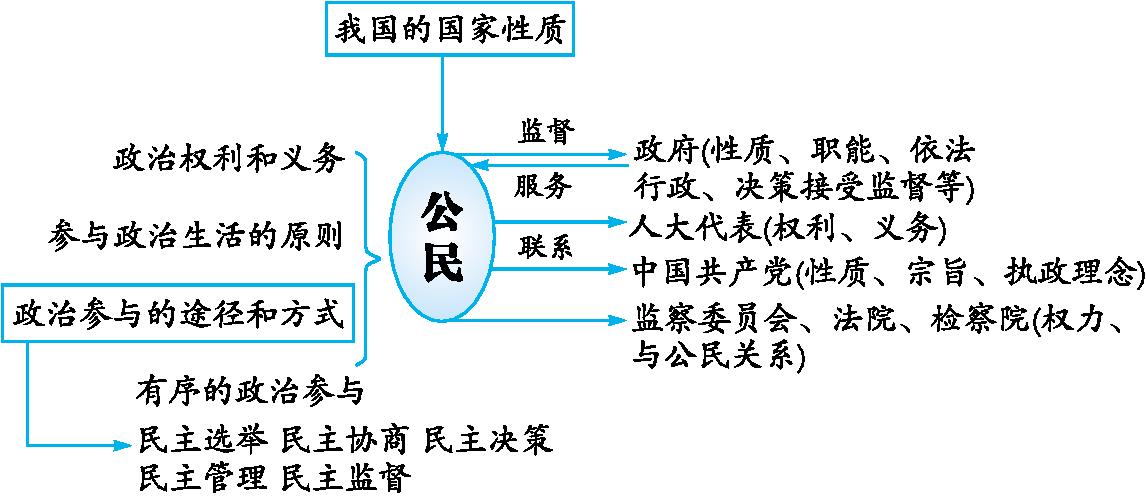 -19-
典型真题重练
知识网络构建
必备知识整合
政策要点对接
(一)我国公民政治参与的依据和要求
-20-
典型真题重练
知识网络构建
必备知识整合
政策要点对接
-21-
典型真题重练
知识网络构建
必备知识整合
政策要点对接
(二)我国公民政治参与生活的途径、方式和意义
-22-
典型真题重练
知识网络构建
必备知识整合
政策要点对接
-23-
典型真题重练
知识网络构建
必备知识整合
政策要点对接
-24-
典型真题重练
知识网络构建
必备知识整合
政策要点对接
(三)公民与其他行为主体的关系
1.公民与政府的关系:公民的社会生活既受到政府的管理,又享受着政府的服务;公民应支持政府的工作,寻求政府的帮助,监督政府的行为。
2.公民与人大代表:符合条件的公民行使选举权和被选举权,能够选举或被选为人大代表,可以通过人大代表联系群众制度行使监督权。人大代表代表人民的利益,听取和反映人民的意见和要求,努力为人民服务,对人民负责,并接受人民监督。
3.公民与司法机关:我国司法机关通过行使审判权和检察权,保护公民的合法权益。人民法院独立行使审判权,人民检察院独立行使检察权,不受行政机关、社会团体和个人的干涉。
-25-
典型真题重练
知识网络构建
必备知识整合
政策要点对接
4.公民与中国共产党:中国共产党代表最广大人民的根本利益,以全心全意为人民服务为宗旨。公民应坚持党的领导,成为共产党员后要发挥党员的先锋模范作用。
-26-
典型真题重练
知识网络构建
必备知识整合
政策要点对接
要改进党的领导方式和执政方式,保证党领导人民有效治理国家;扩大人民有序政治参与,保证人民依法实行民主选举、民主协商、民主决策、民主管理、民主监督;维护国家法制统一、尊严、权威,加强人权法治保障,保证人民依法享有广泛权利和自由。巩固基层政权,完善基层民主制度,保障人民知情权、参与权、表达权、监督权。健全依法决策机制,构建决策科学、执行坚决、监督有力的权力运行机制。各级领导干部要增强民主意识,发扬民主作风,接受人民监督,当好人民公仆。(节选自十九大报告《决胜全面建成小康社会
夺取新时代中国特色社会主义伟大胜利》)
关闭
-27-
典型真题重练
知识网络构建
必备知识整合
政策要点对接
高频考点考法
政府
考点一　我国政府的主要职能
1.(2018·全国Ⅰ卷,17)2017年2月,中共中央办公厅、国务院办公厅印发《关于加强乡镇政府服务能力建设的意见》,要求县级以上地方各级政府支持乡镇基础设施建设、公共服务项目和社会事业发展;属于县级以上政府事权范围的建设项目,不得要求乡镇安排项目配套资金。上述规定旨在(　　)
①减少乡镇公共服务供给主体　②减轻乡镇政府公共服务责任　③提高乡镇政府公共服务效能　④改进乡镇公共服务投入机制
A.①②	B.①③	C.②④	D.③④
本题考查转变政府职能。材料中《意见》所提要求的目的在于改进乡镇政府公共服务责任,提高乡镇政府公共服务效能,加强乡镇政府服务能力建设,③④观点正确,故D项应选;《意见》所提要求的目的不在于减少公共服务供给主体和减轻乡镇政府公共服务责任,①②观点错误,排除。
解析
关闭
解析
答案
D
解析
答案
关闭
-28-
典型真题重练
知识网络构建
必备知识整合
政策要点对接
高频考点考法
2.(2018·浙江卷,18)最近,文化部在全国范围内开展网络表演市场专项整治行动,关闭一批价值导向严重偏差、内容格调低俗、不具备运营资质的网络表演平台,封禁一批违法违规情节严重的网络主播。这表明,我国政府(　　)
①切实履行文化建设职能　②始终坚持民主依法决策　③全面强化社会管理职能　④努力贯彻对人民负责原则
A.①②	B.②③	C.③④	D.①④
本题借助网络直播平台整治,考查调动和运用知识的能力。整顿文化市场体现了政府履行文化建设职能和政府对人民负责的工作原则,①④正确。材料中的政府行为不是履行社会管理职能,也没有涉及政府决策的问题,②③均不符合题意。
解析
关闭
解析
答案
D
解析
答案
-29-
典型真题重练
知识网络构建
必备知识整合
政策要点对接
高频考点考法
3.(2017·北京卷,30)国务院印发的《“十三五”生态环境保护规划》强调要把生态环境保护纳入本地区国民经济和社会发展规划。以下是近年来国家生态环境保护方面的部分政策和法律文件。
关闭
-30-
典型真题重练
知识网络构建
必备知识整合
政策要点对接
高频考点考法
下列选项正确的是(　　)
A.政府明确生态环境保护责任,扩大权力范围
B.政府发放排污许可证是运用市场手段控制企业污染
C.政府适应生态环境保护的要求,创新行政管理方式
D.政府行政执法,加大对环境污染犯罪行为的审判力度
本题考查政府职能的知识点,旨在考查获取和解读信息、调动和运用知识的能力。环境保护部门发放排污许可证、建立河长制,创新了管理方式,促进了环保事业的发展,C项符合题意;政府权力法定,不能随意扩大,A项观点错误;发放排污许可证是政府运用行政手段控制污染,B项错误;行使审判权的主体是法院,D项排除。答案为C项。
解析
关闭
解析
答案
C
解析
答案
关闭
-31-
本题考查对政府职能和责任的理解,旨在考查调动知识分析问题的能力。公民的权利由宪法和法律明确规定,不能扩大,舍去C项。“放管服”说明政府职能转变要做好“加法”和“减法”,转变政府职能,提高行政效能,并不意味着减少职能,故不选A项。政府坚持为人民服务的宗旨,从群众中来,到群众中去是政府工作的基本方法,故不选D项。该省的举措,表明政府求真务实,坚持对人民负责的原则,故选B项。
典型真题重练
知识网络构建
必备知识整合
政策要点对接
高频考点考法
4.(2017·江苏卷,14)“放管服”是简政放权、放管结合、优化服务的简称,是党的十八大以来全面深化改革的重要内容。2017年2月,某省晒出了首批40 961项“最多跑一次”项目清单,今后群众和企业到政府部门办事,只要材料齐全,最多跑一次。此举措体现了(　　)
A.政府的职能在不断减少
B.政府求真务实的工作作风
C.公民的权利在进一步扩大
D.政府从群众中来到群众中去的宗旨
解析
关闭
解析
答案
B
解析
答案
关闭
-32-
本题以行政体制改革为背景考查对政府职能转变的认识能力,考查获取和解读信息、调动和运用知识、描述和阐释事物的能力。该市对企业登记模式进行创新,推行“五证合一”,缩减审批时限,这是政府简政放权、切实转变自身职能、增强服务意识的体现,②③符合题意;政府转变职能、简政放权并不意味着政府的基本职能在缩小,也没有体现出政府对市场的监管力度在降低,故①④不选。答案为C项。
典型真题重练
知识网络构建
必备知识整合
政策要点对接
高频考点考法
5.(2016·浙江卷,32)2015年5月,某市市场监督局出台了《关于进一步深化商事制度改革的若干意见》,对企业登记模式进行创新,推行“五证合一”,将审批时限由原来法定的60个工作日压缩至3个工作日。这一举措表明 (　　)
①政府的基本职能在缩小　②政府的简政放权落到实处
③政府的服务意识在增强　④政府对市场的监管力度在降低
A.①③	B.②④	C.②③	D.①④
解析
关闭
解析
答案
C
解析
答案
关闭
-33-
典型真题重练
知识网络构建
必备知识整合
政策要点对接
高频考点考法
6.(2015·广东卷,30)某市区为推进社会治理新格局的构建,特聘一些社会组织专业人士和社会能人担任区、街镇、社区三级的综合治理委员,建立“三级联动”机制,以保障特聘委员为群众排忧解难,为政府出谋划策。特聘委员模式(　　)
①代行了政府职能,推进了社区基层民主　②有助于政府从管理角色向服务角色转型　③创新了社会组织和公民政治参与的方式　④拓宽了公民参与民主决策和管理的渠道
A.①②	B.①③	C.②④	D.③④
本题考查政府职能及其转变、公民参与政治生活的方式、民主决策和民主管理等知识。个人不能代行政府职能,排除①;政府既是管理者也是服务者,②表述欠妥;特聘委员模式创新了社会组织和公民政治参与的方式,拓宽了公民参与民主决策和管理的渠道,③④当选。故选D项。
解析
关闭
解析
答案
D
解析
答案
-34-
典型真题重练
知识网络构建
必备知识整合
政策要点对接
高频考点考法
7.(2017·全国Ⅱ卷,39)阅读材料,完成下列要求。
为满足人民群众的基本文化需求,我国各地越来越多的博物馆、图书馆、美术馆免费向公众开放,地方政府通过资金补助、政府购买等方式支持社会力量承办公共文化活动、参与公共文化服务,基层文化活动如火如荼地展开,群众文化生活不断丰富。
2016年12月25日,全国人大常委会审议通过《中华人民共和国公共文化服务保障法》。该法首次以法律形式明确了各级人民政府是承担公共文化服务的责任主体,同时将鼓励和支持社会力量参与确立为法定原则,推动公共文化服务向标准化、均等化、专业化发展。
概括材料所体现的政府、人大和人民三者之间的关系,并分析当前政府履行公共文化服务职能的特点。
-35-
典型真题重练
知识网络构建
必备知识整合
政策要点对接
高频考点考法
答案: 关系:人民是国家的主人;人大是国家权力机关,代表人民统一行使国家权力;政府是权力机关的执行机关,对人民负责。
特点:依法行政,履职行为规范,政府主体责任明确;推进公共服务均等化、标准化、专业化,公共文化服务的内容具体明晰;创新公共文化服务方式,公共文化服务的能力提高。
-36-
典型真题重练
知识网络构建
必备知识整合
政策要点对接
高频考点考法
解析: 本题以公益性文化场所免费开放、政府购买社会公共文化服务、基层文化生活日益丰富为背景,考查人民民主专政的本质、人大和政府的相关知识,旨在考查调动和运用知识、描述和阐释事物的能力。设问第一层是概括政府、人大和人民之间的关系,要求说明以下几点,人民的地位——人民民主专政的本质是人民当家作主;人大和人民的关系——人民代表大会是人民行使权力的机关;人大和政府的关系——政府是人大的执行机关,是我国的行政机关;政府和人民的关系——我国政府的宗旨是为人民服务,政府的基本工作原则是对人民负责。设问第二层要求分析当前政府履行公共文化服务职能的特点,解答该设问需要挖掘、归纳材料中的信息,从中总结出“责任主体明确”“服务能力提高”,以及标准化、均等化、专业化等特点。
关闭
-37-
本题考查权力的行使,考查对材料的解读、分析和对知识的理解、运用能力。“吏有五善”是指干部有五件善事要做:一是对上忠诚,尊敬上级,二是为官清廉不要指责别人,三是办事要妥当,四是要多做好事,五要谦虚谨慎。五个方面都能达到,必定能得到奖赏。这说明权力的行使需要审慎,公职人员要注重道德修养,要加强党员干部队伍建设,①②④正确;③说法错误,有效制约权力的关键是建立健全对权力的制约和监督机制。故选B项。
典型真题重练
知识网络构建
必备知识整合
政策要点对接
高频考点考法
考点二　政府权力的行使与监督
8.(2018·北京卷,34)云梦秦简出土于湖北省云梦县睡虎地秦墓,其中的《为吏之道》记载了“吏有五善”,一曰忠信敬上,二曰清廉毋谤,三曰举事审当,四曰喜为善行,五曰恭敬多让。《为吏之道》的“五善”(　　)
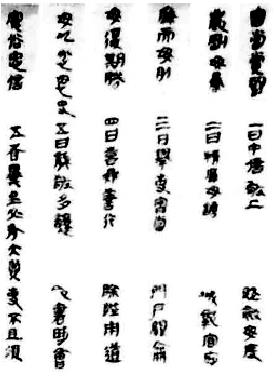 解析
关闭
①说明权力的行使应审慎、谦抑　②说明公职人员应注重道德修养　③说明自律是有效制约权力的关键　④对加强党员干部队伍建设具有借鉴意义
A.①②③	B.①②④	C.①③④	D.②③④
解析
答案
B
解析
答案
关闭
-38-
典型真题重练
知识网络构建
必备知识整合
政策要点对接
高频考点考法
9.(2018·江苏卷,15)某市政府坚持政务公开,集中发布12 幅惠民便民地图,覆盖教育、医疗卫生、空气质量监测等重点民生领域,实现1 630 所公办中小学、2 042 个医疗卫生机构、672 家养老机构、3 924 个蔬菜零售网点等民生服务信息一站查询。材料表明(　　)
①服务公开是政务公开的重要方面　②为人民服务是我国政府的宗旨　③加强舆论监督是政务公开的核心　④严格依法行政是政府的基本原则
A.①②	B.①④	C.②③	D.③④
本题考查政府的知识。某市政府服务信息的公开,有利于政府更好地为人民服务,②符合题意;民生服务信息公开也是政务公开的一项内容,①符合题意;③错误,舆论监督不是政务公开的核心;④错误,依法行政不是政府的基本原则,对人民负责是政府的基本原则。
解析
关闭
解析
答案
A
解析
答案
关闭
-39-
典型真题重练
知识网络构建
必备知识整合
政策要点对接
高频考点考法
10.(2018·江苏卷,18)下图漫画《此路不通》意在说明(　　)
A.法无授权不可为
B.法定职责必须为
C.政府决策应尊重民意
D.让权力在阳光下运行
本题考查政府权力的行使,旨在考查获取和解读信息、调动和运用知识的能力。漫画《此路不通》说的是对政府权力的约束,体现了对权力的制约,而不是要求政府如何去做,B项排除,A项正确;这一行为也与尊重民意、权力公开无关,C、D两项排除。
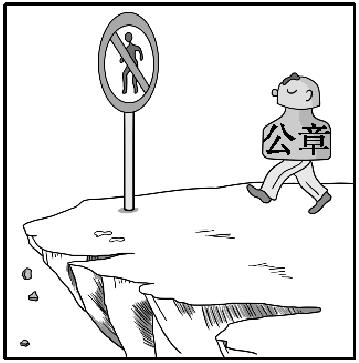 解析
关闭
解析
答案
A
解析
答案
关闭
-40-
本题考查的知识点是政府职能的履行,考查获取和解读信息、调动和运用知识、描述和阐述事物的能力。公共服务项目的增加,有可能会导致财政支出的增加,排除①;实行“两个清单”的目的是利民,更好地建设服务型政府,与拓展政府的基本职能无关,排除②;服务清单的出台,可以明确政府的具体责任,从而提高其管理和服务水平,故③正确;通过清单的公布,有利于社会对政府的监督,故④正确。答案为D项。
典型真题重练
知识网络构建
必备知识整合
政策要点对接
高频考点考法
11.(2017·全国Ⅲ卷,16)某省在建设服务型政府过程中,对公共服务“做加法”,对增加办事门槛和费用负担的中介服务“做减法”。截至2017年1月,“公共服务清单”新增2 505个服务项目,增幅135%;“中介服务清单”取消或规范147个项目,精简比例达43%。两个清单的形成和公布,意义在于(　　)
①减少政府财政支出,降低公共管理成本　②拓展政府的基本职能,健全公共服务体系　③明确政府服务内容,提高公共管理水平　④方便社会监督,防止政府的缺位和权力滥用
A.①②	B.①④	C.②③	D.③④
解析
关闭
解析
答案
D
解析
答案
关闭
-41-
典型真题重练
知识网络构建
必备知识整合
政策要点对接
高频考点考法
12.(2017·天津卷,2)党的十八大以来,法治政府建设不断换挡提速,政府决策的科学民主氛围更加浓厚,行政审批加快了,执法扰民现象也在减少,公众对政府的满意度不断提升。这表明法治政府建设有利于(　　)
①提高政府的权威　②保障公民各种利益诉求　③提升公民民主意识和参政能力　④提高政府的行政水平和工作效率
A.①②	B.②③	C.③④	D.①④
本题考查政府的权威、依法行政的相关知识,旨在考查调动知识分析问题的能力。我国政府是人民的政府,法治政府的建设,有利于政府依法行政,提高政府的行政水平和工作效率,提高政府的权威,①④入选。公民诉求有合法与否、合理与否、合情与否之分,②错误。③不是建设法治政府的政治意义。答案为D项。
解析
关闭
解析
答案
D
解析
答案
关闭
-42-
典型真题重练
知识网络构建
必备知识整合
政策要点对接
高频考点考法
13.(2016·北京卷,33)进一步推进依法行政是“十三五”时期的一项重要任务。2015年,北京市某中级人民法院受理了多起以区政府为被告的行政案件,涉及环境保护、社会保障、食品药品安全等重点社会民生问题。许多区政府负责人主动出庭应诉。行政机关负责人主动出庭应诉(　　)
①表明行政机关积极接受法制部门的内部监督　②表明行政机关积极接受司法机关的监督并对其负责　③有利于行政纠纷的实质性解决与公共政策的改进　④有利于化解矛盾,实现法律效果与社会效果的有机统一
A.①②	B.①③	C.②④	D.③④
本题考查对我国行政监督体系的理解。人民法院属于国家的司法机关,行政机关积极接受法治部门的“内部监督”表述错误,排除①;行政机关对本级人民代表大会负责,②错误;行政机关负责人主动出庭应诉有利于行政纠纷的实质性解决与公共政策的改进,有利于化解矛盾,实现法律效果与社会效果的有机统一,③④正确,故正确选项为D项。
解析
关闭
解析
答案
D
解析
答案
关闭
-43-
典型真题重练
知识网络构建
必备知识整合
政策要点对接
高频考点考法
14.(2015·全国Ⅰ卷,18)2014年,我国废除实施多年的企业年检验照制度,公布《企业信息公示暂行条例》。条例确立了包括企业年度报告公示和即时信息公示、政府部门的企业信息公示及信用约束机制在内的企业信息公示制度。实施该条例意在(　　)
①强化社会监督,维护市场竞争秩序　②转变政府行为方式,降低行政管理费用　③促进政府职能转变,提高市场监管效能　④规范企业市场行为,提高企业竞争力
A.①③	B.①④	C.②③	D.②④
《企业信息公示暂行条例》的公布,使我国企业的信息披露工作有了法律规范。依法公示企业的信息,既保护了企业的利益,也有利于增加民众对企业的了解,有利于政府对企业行为进行管理。符合题目要求的是①③。②中的“降低行政管理费用”不是《条例》颁布的目的;④中“规范企业市场行为,提高企业竞争力”与《条例》没有直接关系。
解析
关闭
解析
答案
A
解析
答案
-44-
典型真题重练
知识网络构建
必备知识整合
政策要点对接
高频考点考法
15.(2018·全国Ⅲ卷,39)阅读材料,完成下列要求。
祁连山是我国西部重要生态安全屏障,是我国生物多样性保护优先区域。但由于违规开发矿产资源、偷排污染物屡禁不止,生态环境遭到严重破坏。
2017年2月至3月,党中央、国务院有关部门组成中央督查组就祁连山生态破坏问题开展专项督查。同年7月,中共中央办公厅、国务院办公厅发出通报,根据党纪国法的有关规定,按照权责一致的原则,对负有主要领导责任的相关领导干部予以行政撤职和党内严重警告等处分。通报强调,要强化生态环境保护主体责任,抓紧建立生态环境保护责任清单,落实生态安全责任制。
2018年3月,新修正的《中华人民共和国宪法》写入推动生态文明建设的内容,明确规定生态文明建设为国务院行使的职权。
结合材料并运用《政治生活》知识,分析追责问责在生态文明建设中的重要意义。
-45-
典型真题重练
知识网络构建
必备知识整合
政策要点对接
高频考点考法
答案: 追责问责,是对人民负责原则的要求,有利于保护生态环境,满足人民对美好生活的需要;建立责任清单,落实责任制,有利于强化政府履行生态文明建设的职能;强调权责一致,明确主体责任,依法问责,有利于提高政府在生态治理中的公信力和政府威信。
解析: 本题借助生态文明建设的事例,考查调动和运用知识的能力以及政治认同、法治意识等核心素养。从重要性和必要性看,在生态文明建设中进行追责问责,有利于遏制生态破坏、建设生态文明;从材料看,在生态文明建设中进行追责问责,有利于明确职能划分,落实主体责任,更好地保护环境;从主体看,政府能够更好地坚持为人民服务的宗旨和对人民负责的基本工作原则,推进生态文明建设。
-46-
典型真题重练
知识网络构建
必备知识整合
政策要点对接
高频考点考法
16.〔2016·全国Ⅲ卷,38(1)〕阅读材料,完成下列要求。
“互联网+”代表这样一种新的经济形态,即通过互联网的深度广泛应用实现产业发展。
2014年2月,以习近平为组长的中央网络安全和信息化领导小组宣告成立。
2016年3月,十二届全国人大四次会议通过的我国《“十三五”规划纲要》提出,实施“互联网+”行动计划,促进互联网深度广泛应用,形成网络化、智能化、服务化、协同化的产业发展新形态。
国家发改委提请全国人大审议的报告提出,推进“互联网+”行动,实施大数据开放创新工程,建设高速、移动、安全、泛在的新一代信息基础设施,深入实施信息惠民工程,完善电信普遍服务机制。
运用《政治生活》知识,说明国家应如何为“互联网+”行动计划的实施提供支持和保障。
-47-
典型真题重练
知识网络构建
必备知识整合
政策要点对接
高频考点考法
答案: 建立和完善互联网发展管理领导体制;加强“互联网+”相关领域的法律制度建设,规范并引导互联网及相关产业的健康有序发展;加大“互联网+”产业政策扶持力度,做好信息化基础建设和信息服务;重视对互联网及相关产业的监督管理,依法打击利用互联网的犯罪行为,维护互联网安全。
-48-
典型真题重练
知识网络构建
必备知识整合
政策要点对接
高频考点考法
解析: 本题以生活中“互联网+”的应用为背景,考查政治生活中以国家为主体的相关知识,旨在考查获取和解读信息、调动和运用知识、论证和探究问题的能力。要求回答国家应如何为“互联网+”行动计划的实施提供支持和保障,依据材料可从领导体制(中央网络安全和信息化领导小组宣告成立)、法律制度建设(十二届全国人大四次会议审议通过相关决定)、产业政策扶持(《十三五规划纲要》提出形成网络化、智能化、服务化、协同化的产业发展新形态)、安全监管(发改委提出建设高速、移动、安全、泛在的新一代信息基础设施)等方面分析作答。
-49-
典型真题重练
知识网络构建
必备知识整合
政策要点对接
高频考点考法
-50-
典型真题重练
知识网络构建
必备知识整合
政策要点对接
高频考点考法
(一)政府的性质、宗旨和工作的基本原则
1.性质:是国家权力机关的执行机关,是国家的行政机关,是人民的政府。我国政府的性质是由人民民主专政的国家性质决定的。
2.宗旨:为人民服务。
3.工作的基本原则:对人民负责。要求坚持为人民服务的工作态度,坚持求真务实的工作作风,坚持从群众中来到群众中去的工作方法。
-51-
典型真题重练
知识网络构建
必备知识整合
政策要点对接
高频考点考法
(二)政府的职能和作用
1.基本职能
(1)保障人民民主和维护国家长治久安。保卫国家的独立与主权,保护公民的生命安全及各种合法权益,保护国家、企业和个人的合法财产不受侵犯,保障人民民主,协调人民内部矛盾,依法打击违法犯罪活动,维护社会治安和社会秩序等。
(2)组织社会主义经济建设。主要进行宏观调控、市场监管,以促进经济社会发展,提高生产力水平和人民生活水平。
(3)组织社会主义文化建设。宣传马克思主义科学理论和科学文化知识,引导人民抵制各种错误和腐朽思想的影响,提高全民族思想道德素质和科学文化素质;发展教、科、文、卫、体各项事业,努力提高国家文化软实力。
-52-
典型真题重练
知识网络构建
必备知识整合
政策要点对接
高频考点考法
(4)加强社会建设。加快健全基本公共服务体系,保证人民幼有所育、学有所教、劳有所得、病有所医、住有所居、弱有所扶。
(5)推进生态文明建设。坚持节约资源和保护环境的基本国策,为人民创造良好的生产生活环境。
2.正确履行政府职能
深化机构改革和行政体制改革,转变政府职能,深化简政放权,创新监管方式,增强政府公信力和执行力,建设人民满意的服务型政府。
3.作用
管理和服务。一方面,人民的社会生活受到政府的管理;另一方面,人民又享受着政府提供的服务。我们的政府是便民利民的政府。
-53-
典型真题重练
知识网络构建
必备知识整合
政策要点对接
高频考点考法
(三)政府要依法行政,科学、民主、依法决策,自觉接受监督
1.依法行政
(1)必要性:是贯彻依法治国方略、提高行政管理水平的基本要求,体现了对人民负责的原则。
(2)重要性:有利于保障人民群众的权利和自由(人民权益);有利于加强廉政建设,保证政府及其工作人员不变质,提高政府的权威(政府权威);有利于防止行政权力的缺失和滥用,提高行政管理水平(政府管理);有利于带动全社会尊重法律、遵守法律、维护法律,推进社会主义民主法治建设(社会民主法治)。
-54-
典型真题重练
知识网络构建
必备知识整合
政策要点对接
高频考点考法
2.科学、民主、依法决策
(1)必要性:是依法行政的要求;政府的决策关系国计民生;我国政府是人民的政府,坚持为人民服务,对人民负责。
(2)要求:在科学决策方面,不断完善决策信息和智力支持系统,提高决策的科学性;在民主决策方面,增强决策透明度和公众参与度,使决策能够更好地反映民意、集中民智;在依法决策方面,确保决策制度科学、程序正当、过程公开、责任明确。
3.自觉对权力进行制约和监督
(1)必要性:权力是把双刃剑。政府权力运用得好,可以指挥得法、令行禁止、造福人民;权力一旦被少数人滥用,超越了法律的界限,就可能滋生腐败,贻害无穷。为了防止权力的滥用,需要对权力进行制约和监督。
-55-
典型真题重练
知识网络构建
必备知识整合
政策要点对接
高频考点考法
(2)意义:政府接受监督是坚持依法行政、做好工作的必要保证。政府只有接受监督,才能更好地合民意、集民智、聚民心,作出正确的决策;才能提高行政管理水平和工作效率,防止和减少工作失误;才能防止滥用权力,防止以权谋私、权钱交易等腐败行为,保证清正廉洁;才能真正做到权为民所用,造福人民,建立起一个具有权威的政府。
(3)措施:关键是要健全权力运行的制约和监督体系。这个体系,一靠民主,二靠法制,二者缺一不可。建立起全面的行政监督体系:外部监督包括国家权力机关的监督、中国共产党的党内监督、国家监察机关的监督、人民政协的监督、社会与公民的监督、国家司法机关的监督;内部监督包括上级政府、法制部门、审计部门、监察部门的监督。
-56-
典型真题重练
知识网络构建
必备知识整合
政策要点对接
高频考点考法
(4)政务公开的意义:有利于规范政府及其工作人员的行政行为,提高政府的公信力;更好地保障公民的知情权、参与权、表达权和监督权,便于公民监督政府的工作,维护自己的合法权益。
(四)政府与其他行为主体的关系
1.政府与人大:我国政府是人大的执行机关,政府由人大产生、受人大的监督、对人大负责。
2.政府与中国共产党:我国政府坚持中国共产党的领导,执行党的路线、方针、政策。
3.政府与人民:我国政府是人民的政府,坚持为人民服务的宗旨、对人民负责的工作原则,坚持从群众中来到群众中去的工作路线。
-57-
典型真题重练
知识网络构建
必备知识整合
政策要点对接
高频考点考法
全面推进依宪施政、依法行政。严格遵守宪法法律,加快建设法治政府,把政府活动全面纳入法治轨道。坚持严格规范公正文明执法,有权不可任性,用权必受监督。各级政府要依法接受同级人大及其常委会的监督,自觉接受人民政协的民主监督,主动接受社会和舆论监督,认真听取人大代表、政协委员意见,听取民主党派、工商联、无党派人士和各人民团体意见。政府要信守承诺,决不能“新官不理旧账”。全面推进政务公开。坚持科学、民主、依法决策,凡涉及公众利益的重大事项,都要深入听取各方意见包括批评意见。人民政府的所有工作都要体现人民意愿,干得好不好要看实际效果、最终由人民来评判。(节选自2018年《政府工作报告》)
-58-
典型真题重练
知识网络构建
必备知识整合
政策要点对接
高频考点考法
为人民服务的政府
例题1(2016·全国Ⅱ卷,17)2015年3月,国务院办公厅印发的《中国足球改革发展总体方案》要求,按照政社分开的原则调整组建中国足球协会,改变中国足球协会与体育总局足球运动管理中心两块牌子、一套人马的组织构架;中国足球协会与体育总局脱钩,按照社团法人机制运行。这一改革是(　　)
①强化足球协会职权,使其摆脱体育行政机关干预的体现　②明确足球协会地位,推动足球事业发展的重要举措　③促进足球协会提供专业化服务,提高足球运动水平的重大决策　④政府把组织和发展体育事业的职能转让给社会组织的表现
A.①③	B.①④	C.②③	D.②④
考法揭秘 政府机构改革往往涉及政府职能的转变、服务水平的提高。我国行政体制改革推动了政府创新监管方式,提高了行政水平和工作效率,增强了政府公信力和执行力。
C
-59-
典型真题重练
知识网络构建
必备知识整合
政策要点对接
高频考点考法
例题2〔2015·江苏卷,34(2)〕当前我国经济已步入“新常态”,经济发展还面临不少困难和挑战,各级政府对此高度重视、妥善应对。为推进经济发展、民生改善,某市政府做了如下工作:
◇组织有关部门,调查了本地的民生状况,获取了相关数据。
◇召开改善民生专题协商会,邀请有关专家、民主党派人士和各界群众代表参加,广泛征求意见和建议。
◇出台了促进创新创业、增加居民收入、完善社会保障等改善民生的政策措施。
◇在政务网上开辟专栏,接受群众对政策执行情况的评价和意见反馈。
运用《政治生活》知识,说明该市政府是如何履行职责的。
-60-
典型真题重练
知识网络构建
必备知识整合
政策要点对接
高频考点考法
考法揭秘 遇到考查以政府为行为主体的试题时,要注意以下几点:①此类试题总是与政府或者行政管理体制改革的最新热点动向结合在一起;②从题型上说,以选择题的形式考查的频率非常高,如果是以主观题的形式出现,则常用于考查原因和措施;③既有对政府单项职能的具体考查,也有对政府多项职能的综合考查;④往往与依法行政、科学决策、民主决策和依法决策结合在一起综合考查。
答案: 关注民生改善,坚持了为人民服务的宗旨和对人民负责的基本原则,积极履行了组织经济建设和提供社会公共服务(或加强社会建设)的职能;深入调查研究,广泛征求意见,做到了审慎行使权力,科学民主决策;注重意见反馈,做到了自觉接受群众的监督。
-61-
典型真题重练
知识网络构建
必备知识整合
政策要点对接
高频考点考法
例题3(2015·天津卷,13)阅读材料,回答问题。
我国1994年正式接入互联网,目前在用户规模、网上信息资源利用等方面已经位居世界前列。迅猛发展的网络信息传播渠道和网络新媒体平台,以及将世界各国联系在一起的国际互联网体系,对社会各领域产生着日益深远的重大影响。2015年3月,“互联网+”一词被政府工作报告使用后,国内正在不断衍生出“互联网+医疗”“互联网+安全”等热点话题。
如果“互联网+政治生活”,将对我国政府的工作产生哪些积极影响?
考法揭秘 因为政府代表国家,所以回答政府的有关问题时,不要只局限于《政治生活》第二单元的内容,第四单元的知识点也可能涉及。
-62-
典型真题重练
知识网络构建
必备知识整合
政策要点对接
高频考点考法
答案: ①利用互联网渠道,政府可以提高管理和服务的质量与效率,打造为人民服务的政府;②利用互联网平台,政府可以更好地接受人民的监督,促进科学、民主决策,提高政府的公信力;③通过国际互联网体系,有利于开展政府间的国际合作,展示良好的国家形象。
-63-
典型真题重练
知识网络构建
必备知识整合
政策要点对接
高频考点考法
例题4〔2015·全国Ⅰ卷,38(1)〕阅读材料,完成下列要求。
财政对社会经济发展具有巨大作用,财政预算的编制和管理受到社会各界的关注。
材料　2014年重新修订的《中华人民共和国预算法》规定,“经人民代表大会批准的预算,非经法定程序,不得调整,各级政府、各部门、各单位的支出必须以经批准的预算为依据,未列入预算的不得支出”。
为贯彻落实依法治国精神,按照新修订的预算法,国务院出台了《关于深化预算管理制度改革的决定》,财政部发布了《关于进一步加强财政支出预算执行管理的通知》,地方各级政府为预算法的落实进行了积极探索。
结合材料和所学政治知识,说明政府应该如何强化预算管理。
-64-
典型真题重练
知识网络构建
必备知识整合
政策要点对接
高频考点考法
考法揭秘 本题注重考查演绎思维的深度。本题设问非常具体,回答问题时需要将“政府如何行使权力”的抽象知识演绎到如何强化预算管理这一具体问题之中。对知识理解的四个层次:第一层次,对语言变式的识别;第二层次,对内涵与外延的把握;第三层次,基于知识的推导与引申;第四层次,基于具体情境的演绎与迁移。政府是编制预算和执行预算的主体,政府强化预算管理,是行使权力的具体表现。答题所要依据的教材理论主要是“政府的权力:依法行使”和“权力的行使:需要监督”。
答案: 严格执行人大审批通过的预算;完善预算管理制度体系;按照预算法的要求编制预算和执行预算;运用检查、审计等行政手段强化预算监管;公开预算,增加财政收支的透明度,接受权力机关监督和社会监督。